기 다 리 시 네
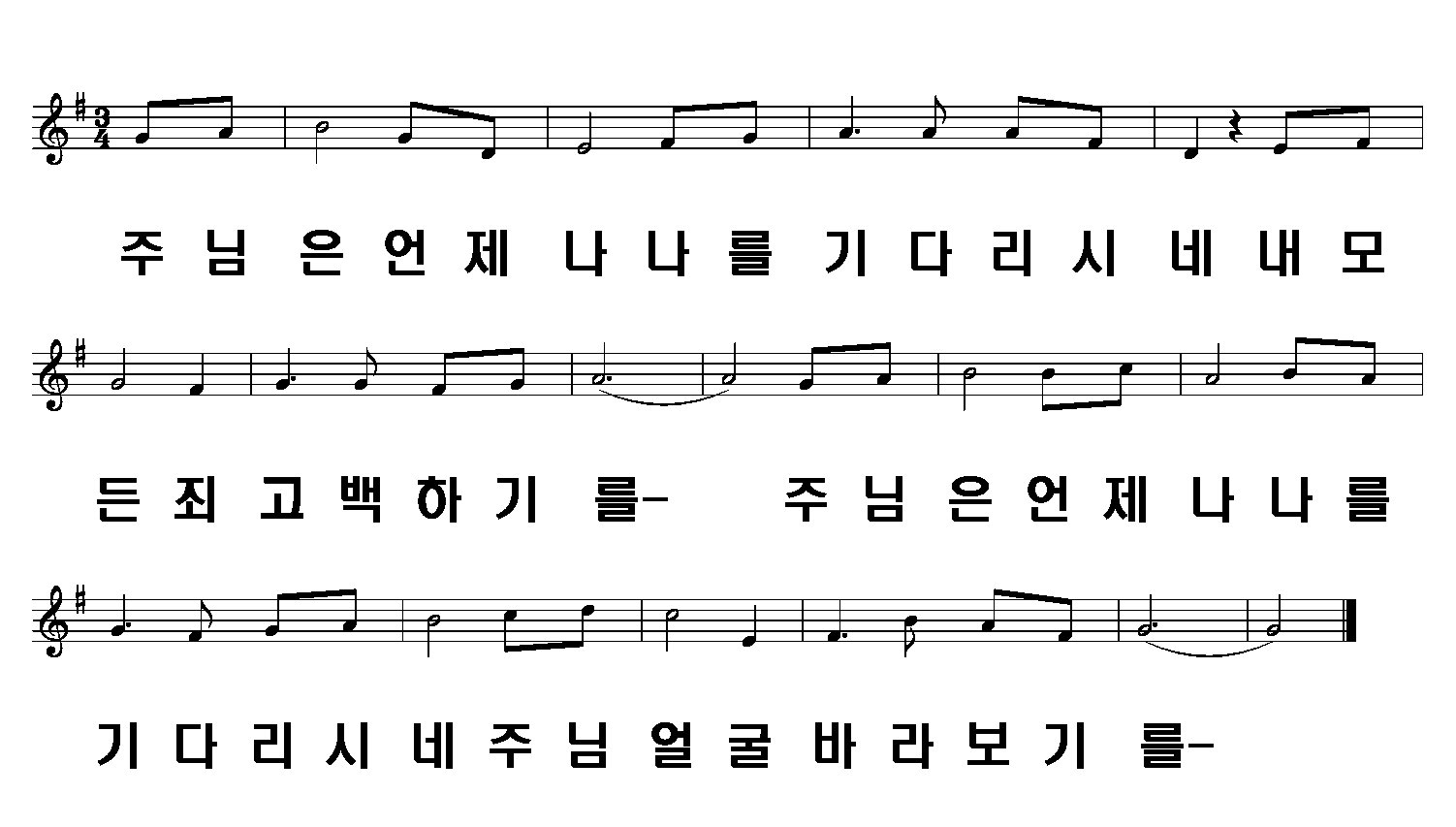